Spelling Y2
Mastering spellings: building on the foundations of phonics 

Summer 2
Week 3
[Speaker Notes: These slides are the same as Y2 Summer 2 as this is a revisit and review half term]
Year 2  - Summer 2
Week 3 - Monday
[Speaker Notes: Revisit and review the words from Y2 and challenge words  – I say, we say, you say
Ask children to write words only in their spelling book

Introduce the new spelling rule

Children to write the new spelling rule words and challenge words into books when the sentences are shown with the spelling word missing.

Read the extract with the class as choral reading.  Practise model of prosody etc.

Ask children to find the spelling words from the session in the text.

Then read allowed the chosen sentence for children to write fully in their books.

Show the extract and ask children to then edit their work to check they were correct in their dictation.]
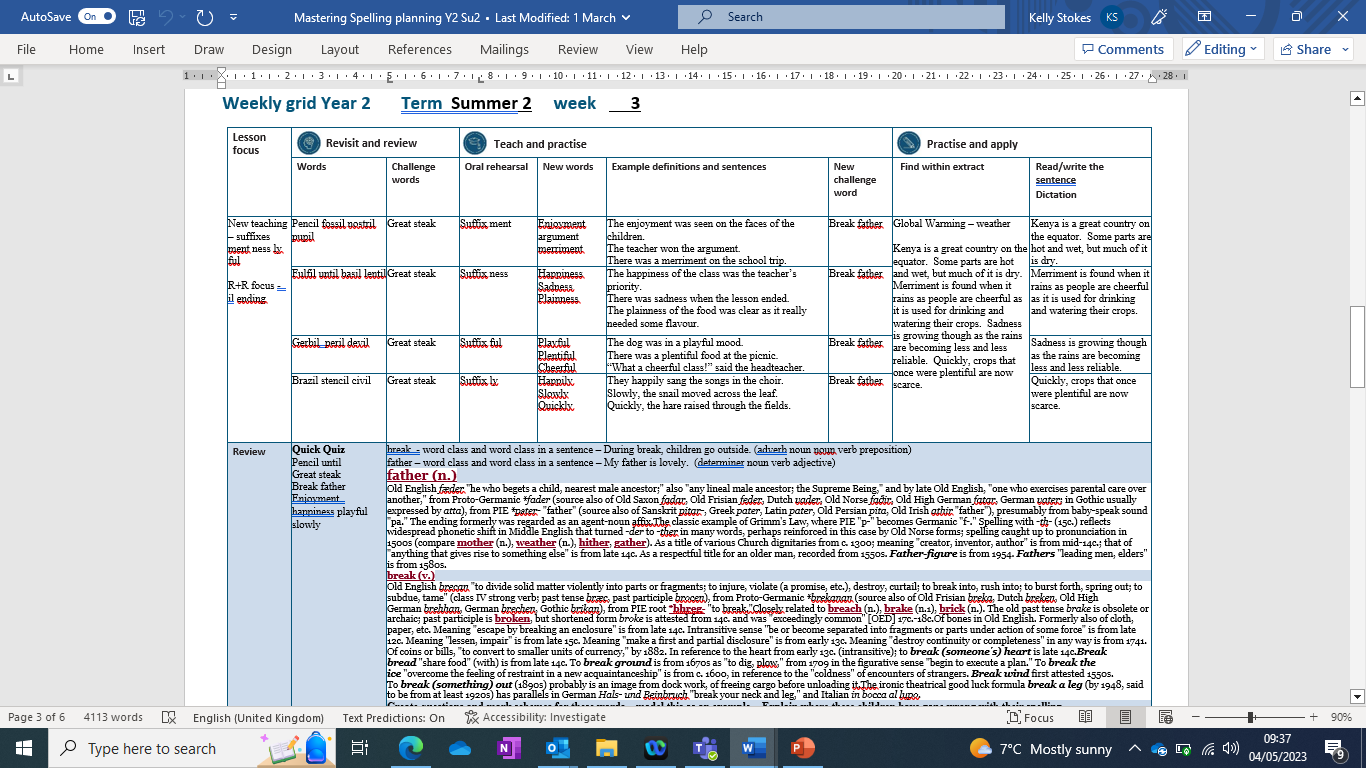 Let’s Revisit and Review…
Do you remember this challenge word?
great
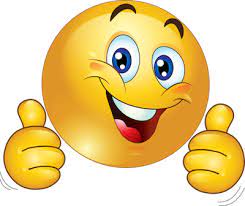 ADJECTIVE
Definition – large and grand
It was a great day.
_____
Do you remember this challenge word?
steak
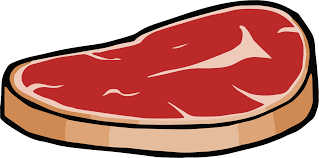 NOUN
Definition – a piece of meat
The dog enjoyed eating the steak.
_____
Words ending-il
-il
-il There are not many of these words.
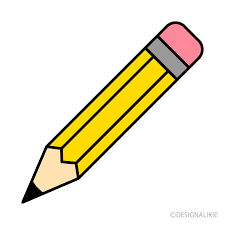 pencil
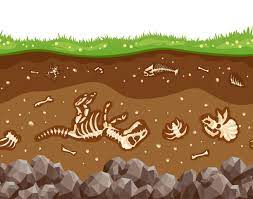 fossil
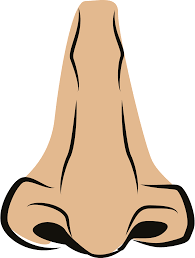 nostril
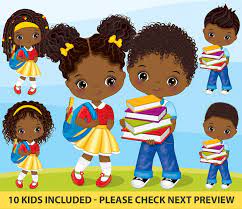 pupil
Let’s Teach and Practise
The suffix -ment
-ment
-mentIf a suffix starts with a consonantletter, it is added straight on to most root words without any change to the last letter of those words.
-mentExceptions:(1) argument(2) root words ending in –y with a consonant before it but only if the root word has more than onesyllable.
enjoyment
argument n
merriment
enjoyment
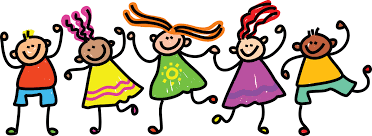 enjoy + ment = enjoyment
NOUN
Definition – taking pleasure in something
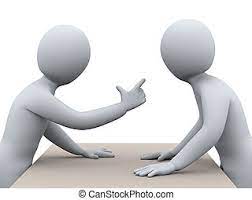 argument
argue - e + ment = argument
NOUN
Definition – an angry exchange of words
merriment
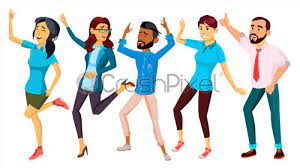 merry – y +i + ment = merriment
NOUN
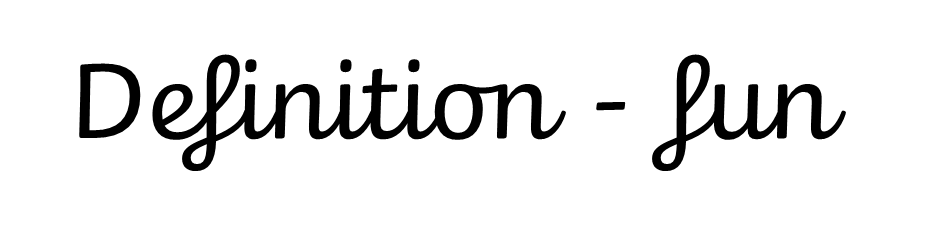 _________
The enjoyment was seen on the faces of the children.
The teacher won the argument.
________
_________
There was a merriment on the school trip.
New CHALLENGE words.
break
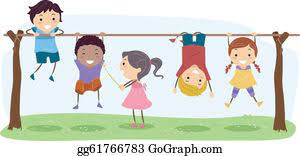 NOUN
Definition - a pause in work or during an activity or event
During break, children go outside.
_____
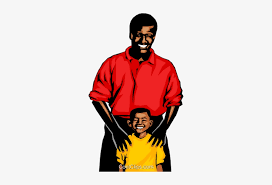 father
NOUN
Definition - a man in relation to his child or children
______
My father is lovely.
Let’s Practise and Apply.
Can you spot the spelling rule words and the challenge words?
Global Warming – weather Global Warming – weather Kenya is a great country on the equator.  Some parts are hot and wet, but much of it is dry.  Merriment is found when it rains as people are cheerful as it is used for drinking and watering their crops.  Sadness is growing though as the rains are becoming less and less reliable.  Quickly, crops that once were plentiful are now scarce.
Global Warming – weather Global Warming – weather Kenya is a great country on the equator.  Some parts are hot and wet, but much of it is dry.  Merriment is found when it rains as people are cheerful as it is used for drinking and watering their crops.  Sadness is growing though as the rains are becoming less and less reliable.  Quickly, crops that once were plentiful are now scarce.
Write this sentence as I dictate it to you.
[Speaker Notes: Kenya is a great country on the equator.]
Did you write it correctly?
Edit your work and make sure you have it correct.
Can you underline the spelling word that we have covered in this session?
Kenya is a great country on the equator.
Year 2  - Summer 2
Week 3 - Tuesday
[Speaker Notes: Revisit and review the words from Y2 and challenge words  – I say, we say, you say
Ask children to write words only in their spelling book

Introduce the new spelling rule

Children to write the new spelling rule words and challenge words into books when the sentences are shown with the spelling word missing.

Read the extract with the class as choral reading.  Practise model of prosody etc.

Ask children to find the spelling words from the session in the text.

Then read allowed the chosen sentence for children to write fully in their books.

Show the extract and ask children to then edit their work to check they were correct in their dictation.]
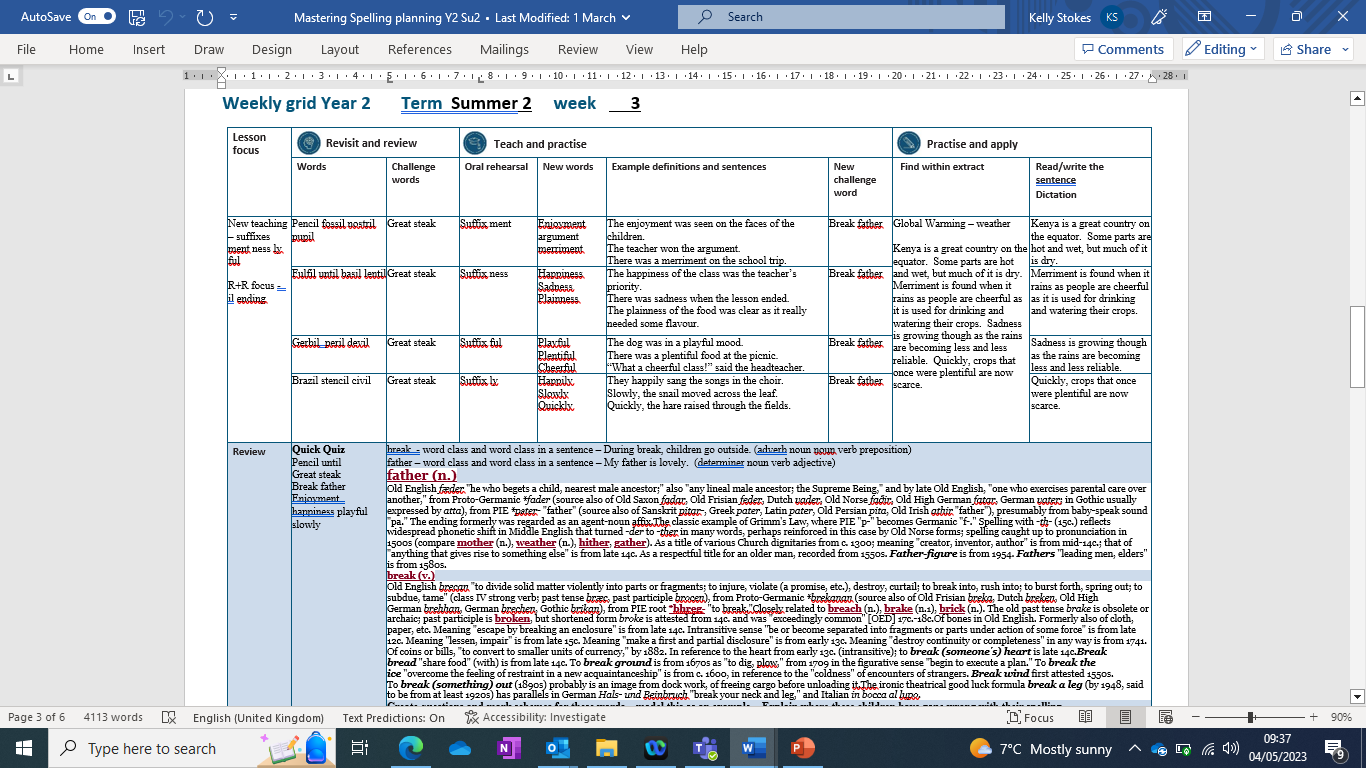 Let’s Revisit and Review…
Do you remember this challenge word?
great
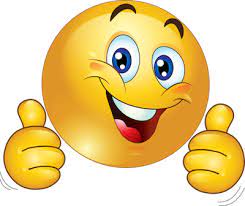 ADJECTIVE
Definition – large and grand
It was a great day.
_____
Do you remember this challenge word?
steak
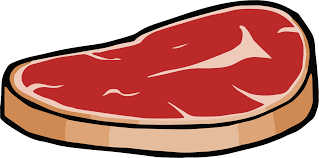 NOUN
Definition – a piece of meat
The dog enjoyed eating the steak.
_____
Words ending-il
-il
-il There are not many of these words.
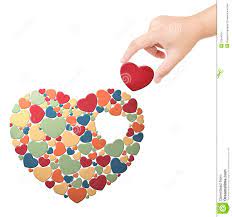 fulfil
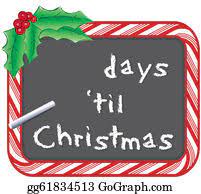 until
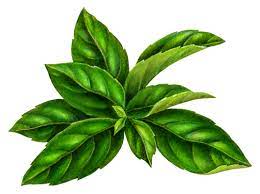 basil
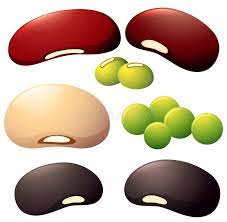 lentil
Let’s Teach and Practise
The suffix -ness
-ness
-nessIf a suffix starts with a consonantletter, it is added straight on to most root words without any change to the last letter of those words.
-mentExceptions:(1) argument(2) root words ending in –y with a consonant before it but only if the root word has more than onesyllable.
happiness
sadness n
plainness
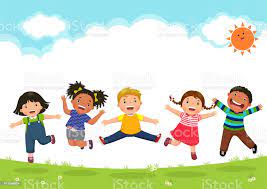 happiness
happy – y + i + ness = happiness
NOUN
Definition – the state of being happy
sadness
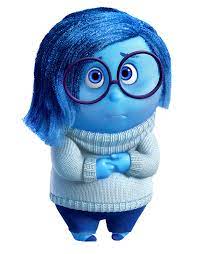 sad + ness = sadness
NOUN
Definition – the state of being sad
plainness
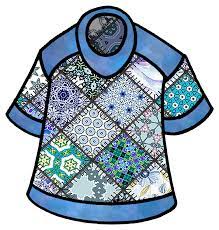 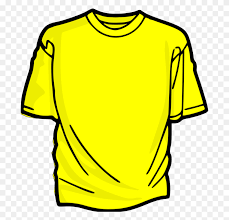 plain + ness = plainness
ADJECTIVE
Definition – not patterned
_________
The happiness of the class was the teacher’s priority.
_______
There was sadness when the lesson ended.
_________
The plainness of the food was clear as it was lacking in flavour.
New CHALLENGE words.
break
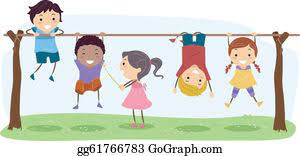 NOUN
Definition - a pause in work or during an activity or event
During break, children go outside.
_____
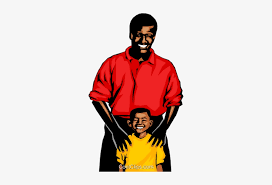 father
NOUN
Definition - a man in relation to his child or children
______
My father is lovely.
Let’s Practise and Apply.
Can you spot the spelling rule words and the challenge words?
Global Warming – weather Global Warming – weather Kenya is a great country on the equator.  Some parts are hot and wet, but much of it is dry.  Merriment is found when it rains as people are cheerful as it is used for drinking and watering their crops.  Sadness is growing though as the rains are becoming less and less reliable.  Quickly, crops that once were plentiful are now scarce.
Global Warming – weather Global Warming – weather Kenya is a great country on the equator.  Some parts are hot and wet, but much of it is dry.  Merriment is found when it rains as people are cheerful as it is used for drinking and watering their crops.  Sadness is growing though as the rains are becoming less and less reliable.  Quickly, crops that once were plentiful are now scarce.
Write this sentence as I dictate it to you.
[Speaker Notes: Merriment is found when it rains as people are cheerful as it is used for drinking and watering their crops.]
Did you write it correctly?
Edit your work and make sure you have it correct.
Can you underline the spelling word that we have covered in this session?
Merriment is found when it rains as people are cheerful as it is used for drinking and watering their crops.
Year 2  - Summer 2
Week 3 - Wednesday
[Speaker Notes: Revisit and review the words from Y2 and challenge words  – I say, we say, you say
Ask children to write words only in their spelling book

Introduce the new spelling rule

Children to write the new spelling rule words and challenge words into books when the sentences are shown with the spelling word missing.

Read the extract with the class as choral reading.  Practise model of prosody etc.

Ask children to find the spelling words from the session in the text.

Then read allowed the chosen sentence for children to write fully in their books.

Show the extract and ask children to then edit their work to check they were correct in their dictation.]
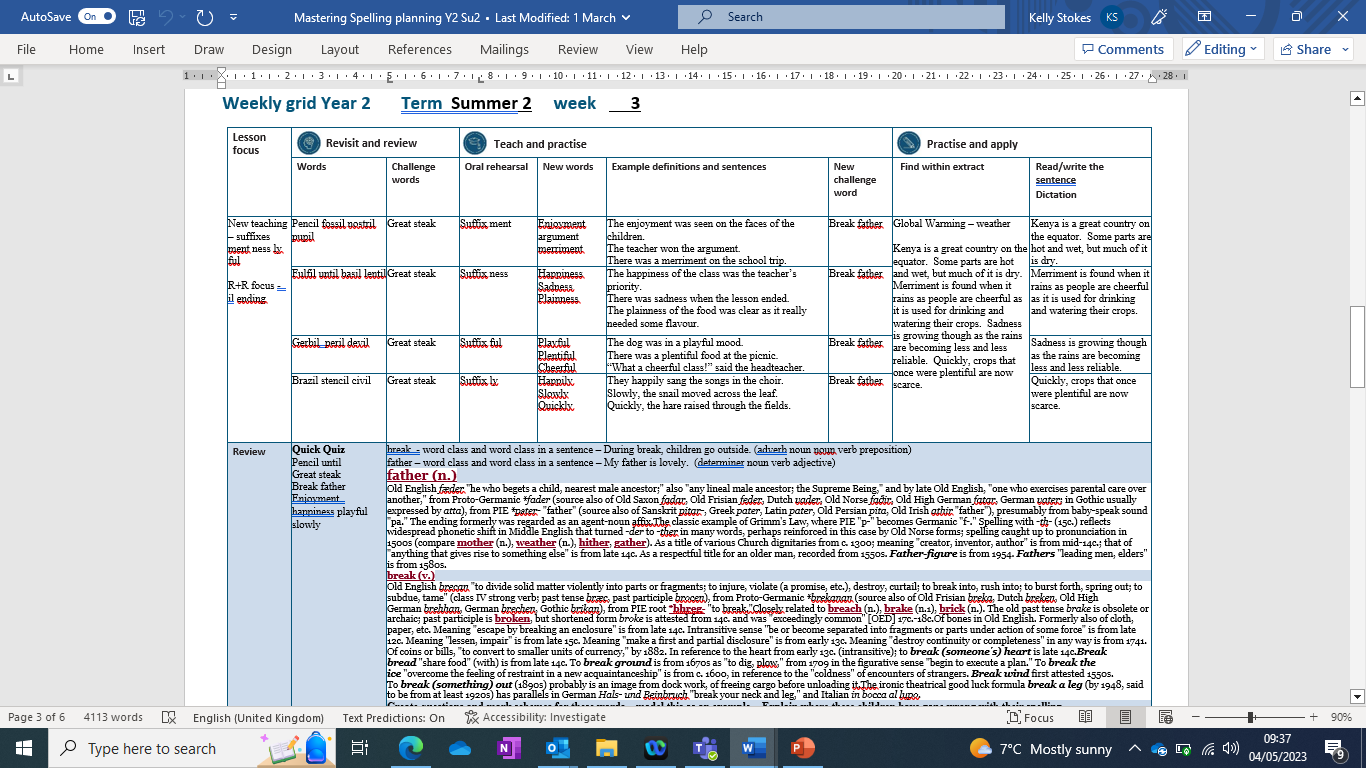 Let’s Revisit and Review…
Do you remember this challenge word?
great
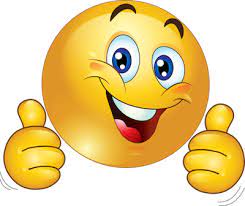 ADJECTIVE
Definition – large and grand
It was a great day.
_____
Do you remember this challenge word?
steak
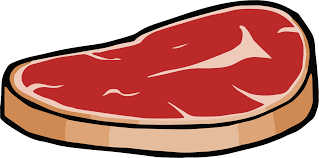 NOUN
Definition – a piece of meat
The dog enjoyed eating the steak.
_____
Words ending-il
-il
-il There are not many of these words.
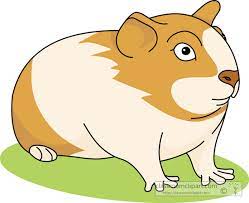 gerbil
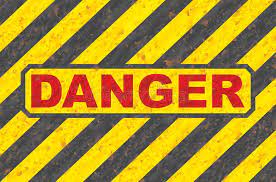 peril
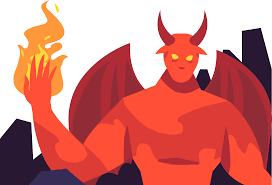 devil
Let’s Teach and Practise
The suffix -ful
-ful
-fulIf a suffix starts with a consonantletter, it is added straight on to most root words without any change to the last letter of those words.
-fulExceptions:(1) argument(2) root words ending in –y with a consonant before it but only if the root word has more than onesyllable.
playful
plentiful n
cheerful
playful
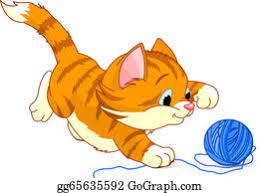 play + ful = playful
ADJECTIVE
Definition – fond of games
plentiful
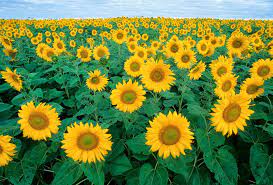 plenty – y + i + ful = plentiful
ADJECTIVE
Definition - lots
cheerful
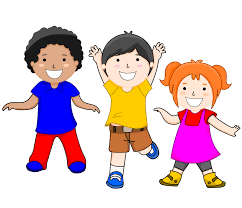 cheer + ful = cheerful
ADJECTIVE
Definition – noticeably happy
The dog was in a playful mood.
_______
________
There was plentiful food at the picnic.
________
“What a cheerful class!” said the headteacher.
New CHALLENGE words.
break
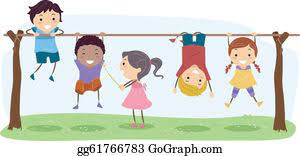 NOUN
Definition - a pause in work or during an activity or event
During break, children go outside.
_____
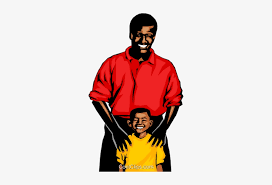 father
NOUN
Definition - a man in relation to his child or children
______
My father is lovely.
Let’s Practise and Apply.
Can you spot the spelling rule words and the challenge words?
Global Warming – weather Global Warming – weather Kenya is a great country on the equator.  Some parts are hot and wet, but much of it is dry.  Merriment is found when it rains as people are cheerful as it is used for drinking and watering their crops.  Sadness is growing though as the rains are becoming less and less reliable.  Quickly, crops that once were plentiful are now scarce.
Global Warming – weather Global Warming – weather Kenya is a great country on the equator.  Some parts are hot and wet, but much of it is dry.  Merriment is found when it rains as people are cheerful as it is used for drinking and watering their crops.  Sadness is growing though as the rains are becoming less and less reliable.  Quickly, crops that once were plentiful are now scarce.
Write this sentence as I dictate it to you.
[Speaker Notes: Sadness is growing though as the rains are becoming less and less reliable.]
Did you write it correctly?
Edit your work and make sure you have it correct.
Can you underline the spelling word that we have covered in this session?
Sadness is growing though as the rains are becoming less and less reliable.
Year 2  - Summer 2
Week 3 - Thursday
[Speaker Notes: Revisit and review the words from Y2 and challenge words  – I say, we say, you say
Ask children to write words only in their spelling book

Introduce the new spelling rule

Children to write the new spelling rule words and challenge words into books when the sentences are shown with the spelling word missing.

Read the extract with the class as choral reading.  Practise model of prosody etc.

Ask children to find the spelling words from the session in the text.

Then read allowed the chosen sentence for children to write fully in their books.

Show the extract and ask children to then edit their work to check they were correct in their dictation.]
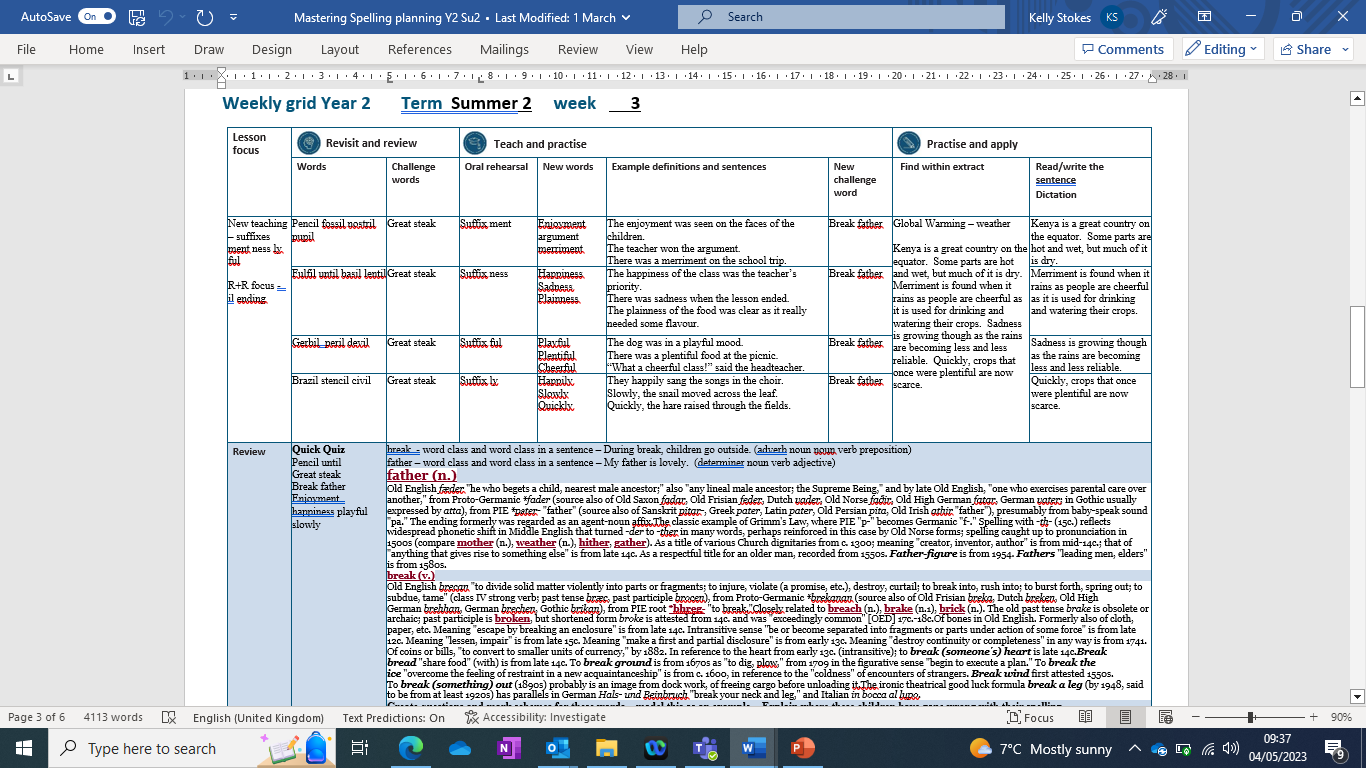 Let’s Revisit and Review…
Do you remember this challenge word?
great
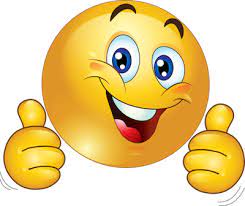 ADJECTIVE
Definition – large and grand
It was a great day.
_____
Do you remember this challenge word?
steak
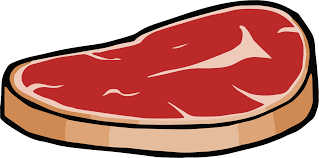 NOUN
Definition – a piece of meat
The dog enjoyed eating the steak.
_____
Words ending-il
-il
-il There are not many of these words.
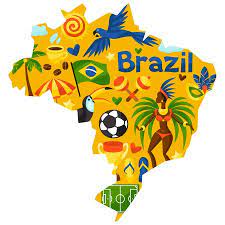 Brazil
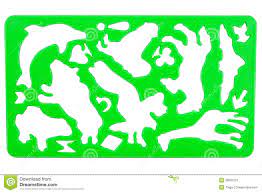 stencil
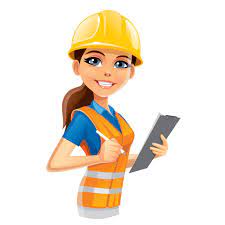 civil
Let’s Teach and Practise
The suffix -ly
-ly
-lyIf a suffix starts with a consonantletter, it is added straight on to most root words without any change to the last letter of those words.
-lyExceptions:(1) argument(2) root words ending in –y with a consonant before it but only if the root word has more than onesyllable.
happily
slowly n
quickly
happily
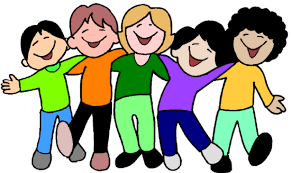 happy –y +i + ly = happily
ADVERB
Definition – in a happy way
slowly
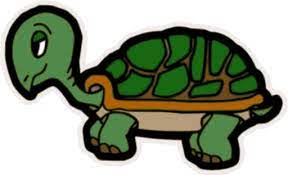 slow + ly = slowly
ADVERB
Definition – move very slow
quickly
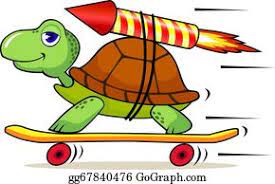 quick + ly = quickly
ADVERB
Definition - fast
_______
They happily sang the songs in the choir.
______
Slowly, the snail moved across the leaf.
_______
Quickly, the hare raised through the fields.
New CHALLENGE words.
break
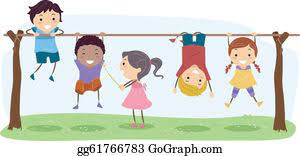 NOUN
Definition - a pause in work or during an activity or event
During break, children go outside.
_____
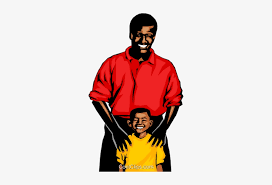 father
NOUN
Definition - a man in relation to his child or children
______
My father is lovely.
Let’s Practise and Apply.
Can you spot the spelling rule words and the challenge words?
Global Warming – weather Global Warming – weather Kenya is a great country on the equator.  Some parts are hot and wet, but much of it is dry.  Merriment is found when it rains as people are cheerful as it is used for drinking and watering their crops.  Sadness is growing though as the rains are becoming less and less reliable.  Quickly, crops that once were plentiful are now scarce.
Global Warming – weather Global Warming – weather Kenya is a great country on the equator.  Some parts are hot and wet, but much of it is dry.  Merriment is found when it rains as people are cheerful as it is used for drinking and watering their crops.  Sadness is growing though as the rains are becoming less and less reliable.  Quickly, crops that once were plentiful are now scarce.
Write this sentence as I dictate it to you.
[Speaker Notes: Quickly, crops that once were plentiful are now scarce.]
Did you write it correctly?
Edit your work and make sure you have it correct.
Can you underline the spelling word that we have covered in this session?
Quickly, crops that once were plentiful are now scarce.
Year 2  - Summer 2
Week 3 - Friday
[Speaker Notes: Click through the slides for all the R+R words for the week (both the focus and the challenge words)
Click through the slides for all the new learning this week]
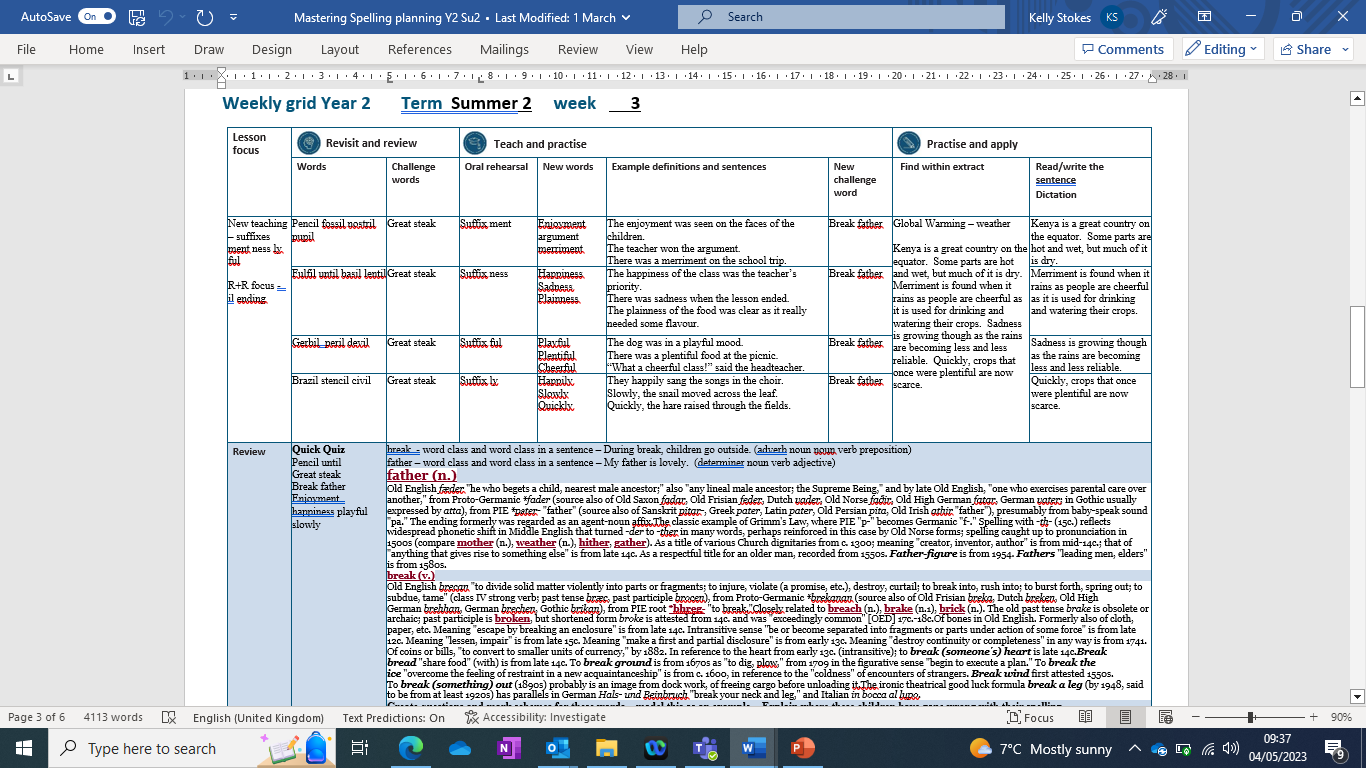 Old challenge words…
great
steak
Old spelling rule words…
pencil
fossil
nostril
pupil
fulfil
until
basil
lentil
gerbil
peril
devil
Brazil
stencil
civil
New spelling rule words…
enjoyment
argument
merriment
happiness
happiness
sadness
plainness
playful
plentiful
cheerful
happily
slowly
quickly
New challenge words…
break
father
Quick Quiz time…
[Speaker Notes: Say these words for the quiz
pencil until great steak break father enjoyment happiness playful slowly]
Did you get them correct?
Edit your work.

pencil until great steak break father enjoyment happiness playful slowly
Word class time…
During break, children go outside.
[Speaker Notes: Ask for these words to be classed]
During break, children go outside.
adverb noun noun verb preposition
[Speaker Notes: Ask for these words to be classed]
During break, children go outside.
adverb noun noun verb preposition
[Speaker Notes: Ask for these words to be classed]
My father is lovely.
[Speaker Notes: Ask for these words to be classed]
My father is lovely.
     determiner noun verb adjective
My father is lovely.
     determiner noun verb adjective
Etymology 

The history of a word….
break (v.)
Old English brecan "to divide solid matter violently into parts or fragments; to injure, violate (a promise, etc.), destroy, curtail; to break into, rush into; to burst forth, spring out; to subdue, tame" (class IV strong verb; past tense bræc, past participle brocen), from Proto-Germanic *brekanan (source also of Old Frisian breka, Dutch breken, Old High German brehhan, German brechen, Gothic brikan), from PIE root *bhreg- "to break."

Closely related to breach (n.), brake (n.1), brick (n.). The old past tense brake is obsolete or archaic; past participle is broken, but shortened form broke is attested from 14c. and was "exceedingly common" [OED] 17c.-18c.

Of bones in Old English. Formerly also of cloth, paper, etc. Meaning "escape by breaking an enclosure" is from late 14c. Intransitive sense "be or become separated into fragments or parts under action of some force" is from late 12c. Meaning "lessen, impair" is from late 15c. Meaning "make a first and partial disclosure" is from early 13c. Meaning "destroy continuity or completeness" in any way is from 1741. Of coins or bills, "to convert to smaller units of currency," by 1882. In reference to the heart from early 13c. (intransitive); to break (someone's) heart is late 14c.

Break bread "share food" (with) is from late 14c. To break ground is from 1670s as "to dig, plow," from 1709 in the figurative sense "begin to execute a plan." To break the ice "overcome the feeling of restraint in a new acquaintanceship" is from c. 1600, in reference to the "coldness" of encounters of strangers. Break wind first attested 1550s. To break (something) out (1890s) probably is an image from dock work, of freeing cargo before unloading it.

The ironic theatrical good luck formula break a leg (by 1948, said to be from at least 1920s) has parallels in German Hals- und Beinbruch "break your neck and leg," and Italian in bocca al lupo.
father (n.)
Origin and meaning of father
Old English fæder "he who begets a child, nearest male ancestor;" also "any lineal male ancestor; the Supreme Being," and by late Old English, "one who exercises parental care over another," from Proto-Germanic *fader (source also of Old Saxon fadar, Old Frisian feder, Dutch vader, Old Norse faðir, Old High German fatar, German vater; in Gothic usually expressed by atta), from PIE *pəter- "father" (source also of Sanskrit pitar-, Greek pater, Latin pater, Old Persian pita, Old Irish athir "father"), presumably from baby-speak sound "pa." The ending formerly was regarded as an agent-noun affix.

The classic example of Grimm's Law, where PIE "p-" becomes Germanic "f-." Spelling with -th- (15c.) reflects widespread phonetic shift in Middle English that turned -der to -ther in many words, perhaps reinforced in this case by Old Norse forms; spelling caught up to pronunciation in 1500s (compare mother (n.), weather (n.), hither, gather). As a title of various Church dignitaries from c. 1300; meaning "creator, inventor, author" is from mid-14c.; that of "anything that gives rise to something else" is from late 14c. As a respectful title for an older man, recorded from 1550s. Father-figure is from 1954. Fathers "leading men, elders" is from 1580s.
Let’s investigate….

Can you find words linked to break and father?
Words linked to break…
brake
breakfast
back-breaking
breakneck
breakwater
breakable
Words linked to father…
father as verb – to father a child
father-in-law
fatherhood
stepfather
fatherless
patriarch